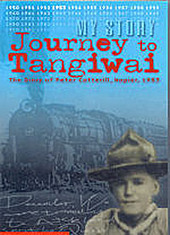 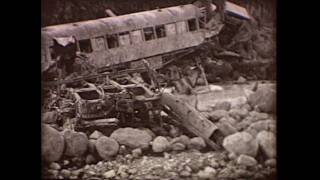 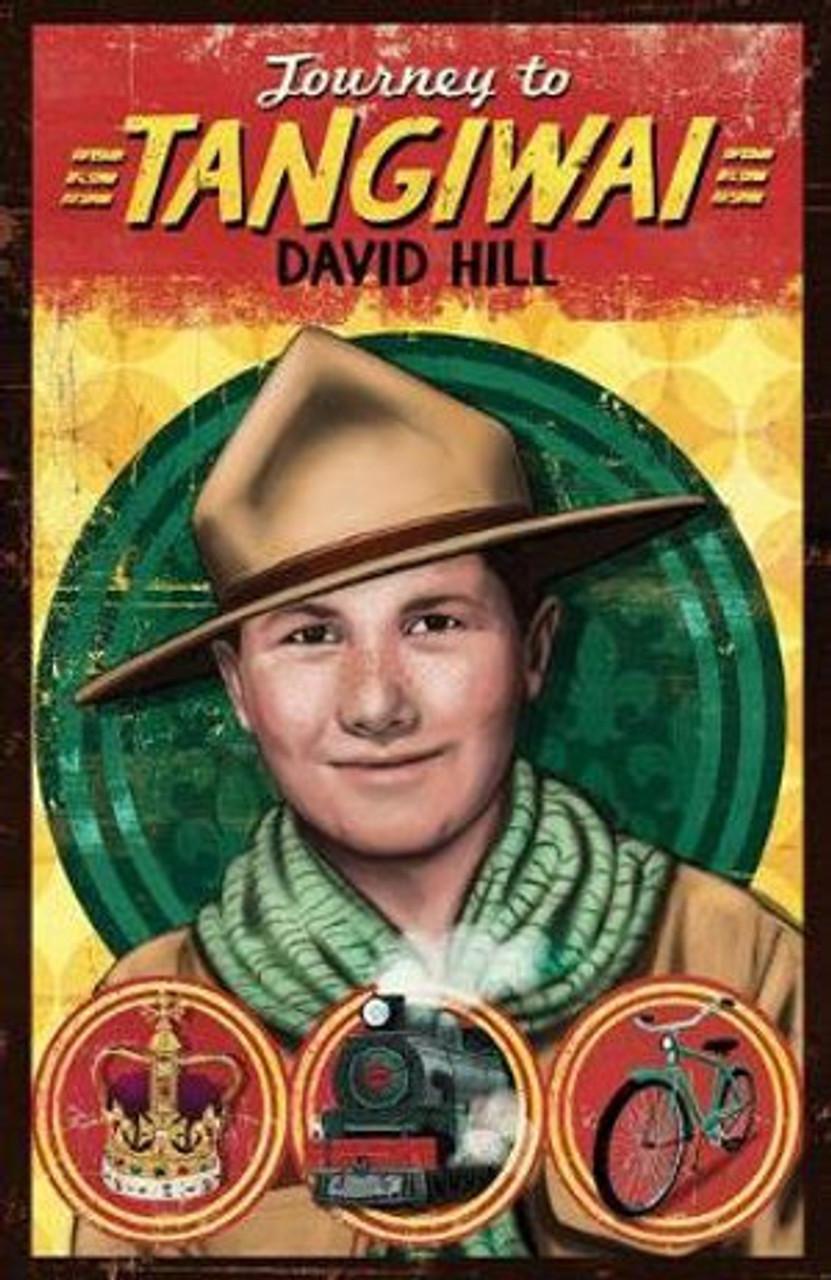 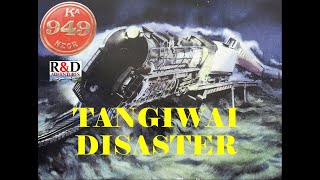 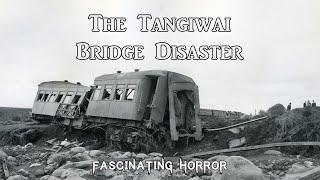 Railway bridge at Tangiwai before and after
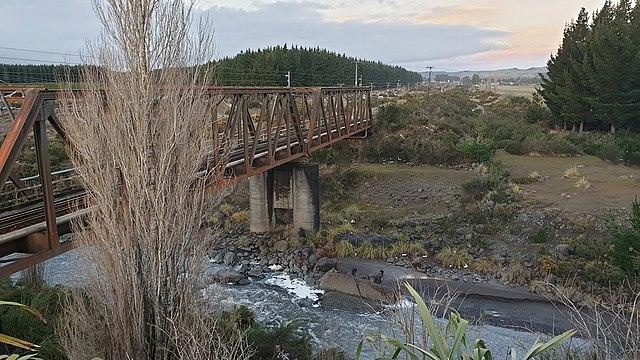 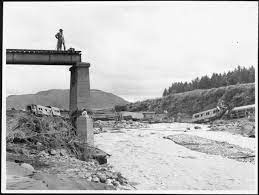 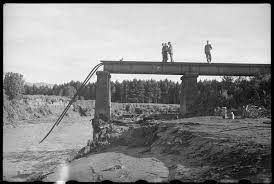 Words I need to understand and use:
lahar      disaster
pier        Mt Ruapehu  
bridge     survived   volcano
erupted
What is a lahar?
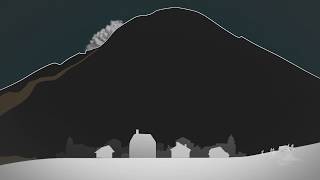 Wednesday-Planning for writing
Describe the events of 24 December, 1953 at Tangiwai

Plan using the 5 Ws
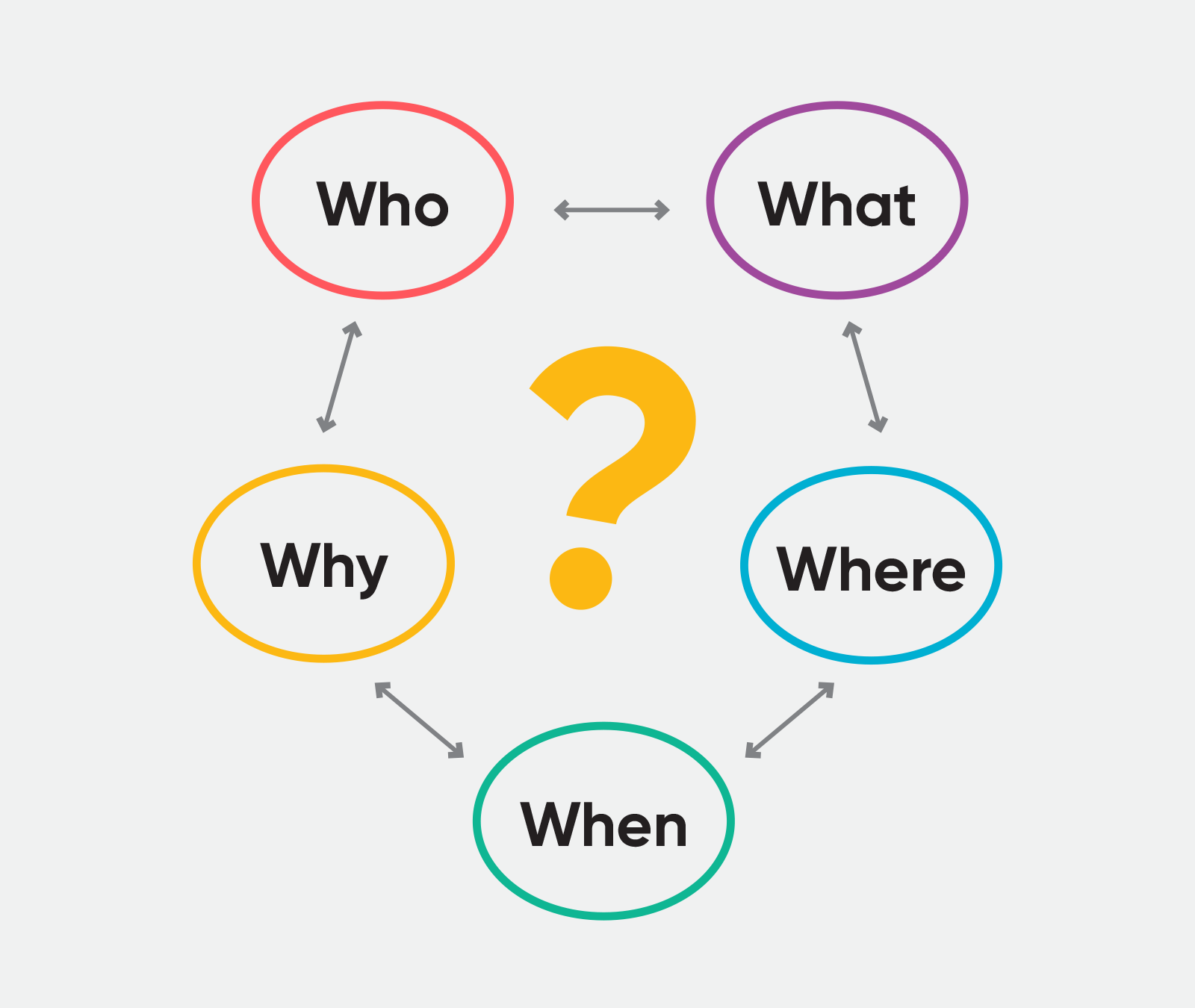 Thursday-writing
Opening sentence
Paragraph 1-What happened? When did it happen?
Paragraph 2-Why did it happen? Where did it happen?
Paragraph 3-Who did it impact?
Closing sentence
Friday-after library time.
Add the editing checklist at the end of your writing
Reread and edit your work
Tick each item on the checklist 
BEFORE seeing Mrs Lowden